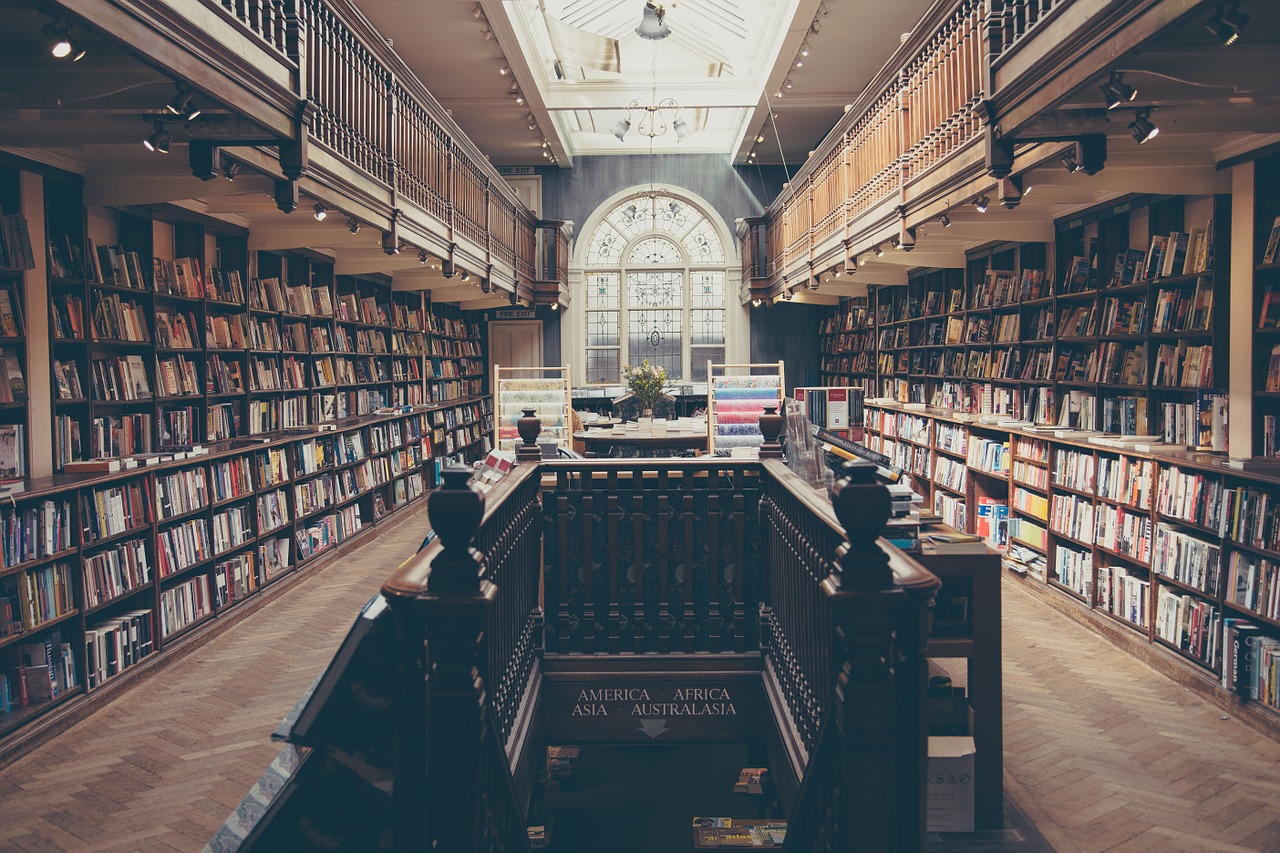 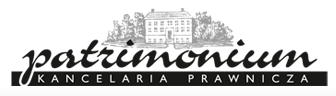 Nasze atuty:
12-letnie doświadczenie w zakresie obsługi prawnej przedsiębiorców oraz osób fizycznych
gruntowna znajomość mechanizmów prawnych i biznesowych prowadzenia działalności gospodarczej
zgrany zespół prawników – specjalistów z różnych dziedzin
elastyczność w zakresie rozliczeń – dobór modelu rozliczeń wg potrzeb i sytuacji klienta
szybkość działania
Specjalizacje:
Zaufali nam m.in.:
Wydawnictwo Nasza Księgarnia sp. z o.o.
Wydawnictwa Szkolne i Pedagogiczne
Wydawnictwo Nowa Era
Biblioteka Analiz sp. z o.o.
Stowarzyszenie Autorów ZAiKS
Stowarzyszenie Lektorów SLRP
 Fundacja ABC Cała Polska                         Czyta Dzieciom
 Polska Izba Książki
Instytut Muzyki i Tańca
Joanna Hetman-Krajewska 
     adwokat, radca prawny, 
     właściciel Kancelarii PATRIMONIUM
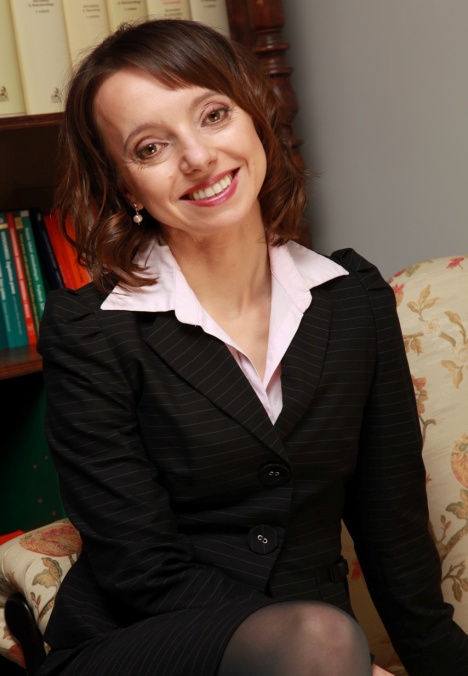 autorka książek i artykułów z zakresu prawa autorskiego
członek Komisji Prawa Autorskiego
absolwentka studiów doktoranckich w Instytucie Nauk Prawnych PAN
prywatnie pasjonat książek
Fot. T. Tam
Naszym atutem bez wątpienia jest gruntowna znajomość rynku książki i specjalizacja w prawie własności intelektualnej. Jednak wychodząc naprzeciw oczekiwaniom klientów, poszerzyliśmy zakres działania o prawo spółek, prawo pracy, windykację należności, szeroko pojęte prawo konkurencji. Nasz zespół to wykwalifikowani prawnicy którzy z pasją i zaangażowaniem doradzają naszym klientom. (JHK)
Zapraszamy do współpracy. Oprócz fachowej obsługi w naszej siedzibie czekać będzie na Państwa pyszna kawa 
Kancelaria Prawnicza PATRIMONIUM

ul. Elektoralna 17/17
00-137 Warszawa
tel. (22) 827-76-89, 826-825-9

kancelaria@patrimonium.com.pl
www.patrimonium.com.pl
Zdjęcia użyte w prezentacji – licencja CCO Public Domain, www.pixabay.com